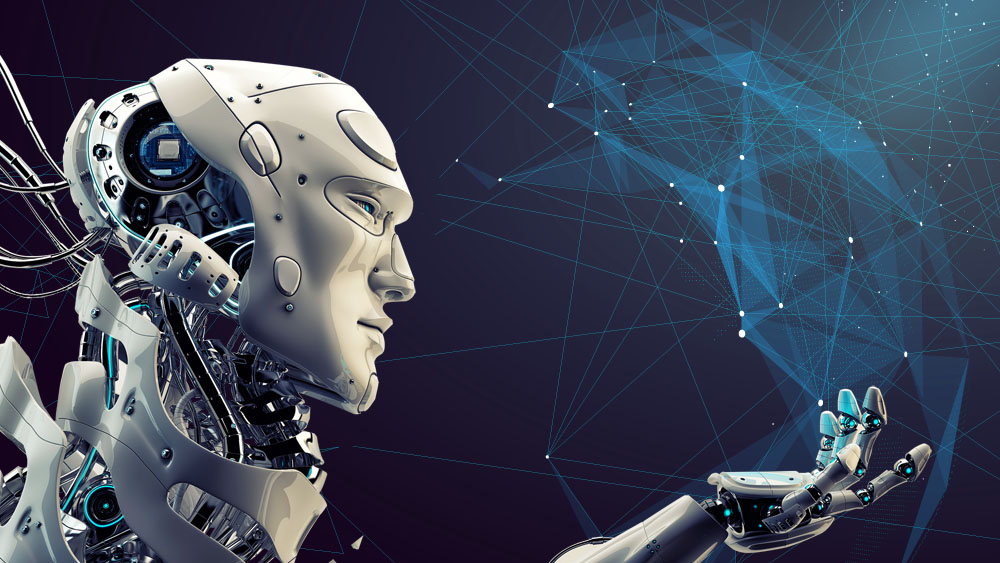 2 0 X X
YOUR COMOANY’S NAME
人工智能PPT模版
适用于商务总结/工作总结/工作计划
汇报人：PPT818       汇报时间：XX年XX月
目录
CONTENTS
01
03
04
02
PART 01
PART 02
PART 03
PART 04
请替换文字内容
请替换文字内容
请替换文字内容
请替换文字内容
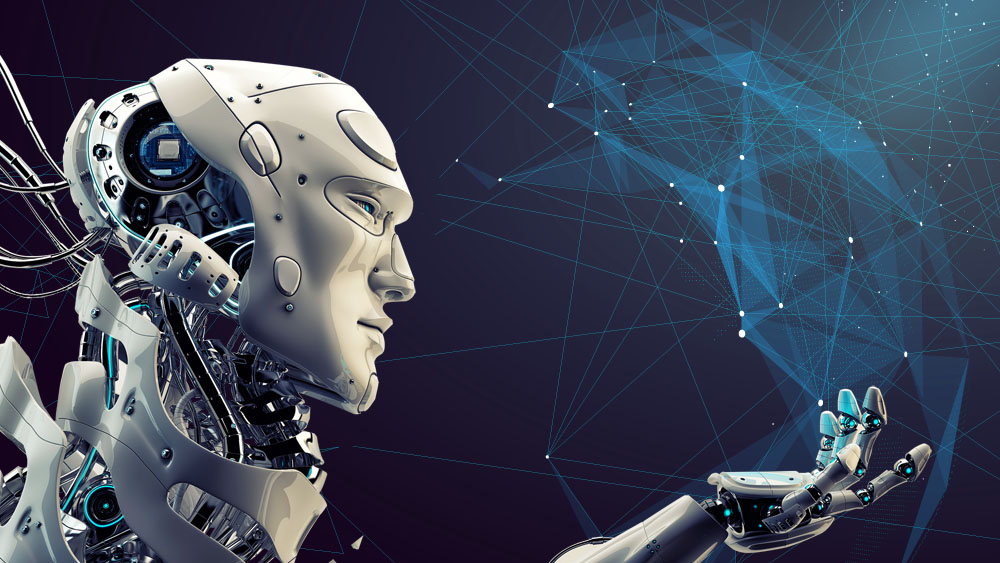 单击输入标题
01
CLICK ADD RELATED TITLE TEXT, AND CLICK ADD RELATED TITLE TEXT, CLICK ADD
单击此处添加标题
单击此处添加标题
01
02
We have many PowerPoint templates that has been specifically designed.
We have many PowerPoint templates that has been specifically designed.
单击此处添加标题
单击此处添加标题
03
04
We have many PowerPoint templates that has been specifically designed.
We have many PowerPoint templates that has been specifically designed.
点击请替换文字内容
点击添加相关标题文字，点击添加相关标题文字，点击添加相关标题文字，点击添加相关标题文字，点击添加相关标题文字，点击添加相关标题文字，点击添加相关标题文字。
“DenimaOstebus danaime lovera donWakamare dimasa quosam santLoirem ipsume koler sit denimaOstebus daname lovera don Wakamare dimasa qm santLorem ipsume denimaOstebus daname lovera don Wakama dalaman. Dalam masanaki kudapatar.” “DenimaOstebus danaime lovera donWakamare dimasa quosam santLoirem ipsume koler sit denimaOstebus daname lovera don Wakamare dimasa qm santLorem ipsume denimaOstebus daname lovera don Wakama dalaman. Dalam masanaki kudapatar.”
添加
标题内容
添加标题内容
添加标题内容
添加标题
添加标题
添加标题
添加标题
添加标题
点击添加文本点击添加文本点击添加文本点击添加文本
点击添加文本点击添加文本点击添加文本点击添加文本
点击添加文本点击添加文本点击添加文本点击添加文本
点击添加文本点击添加文本点击添加文本点击添加文本
点击添加文本点击添加文本点击添加文本点击添加文本
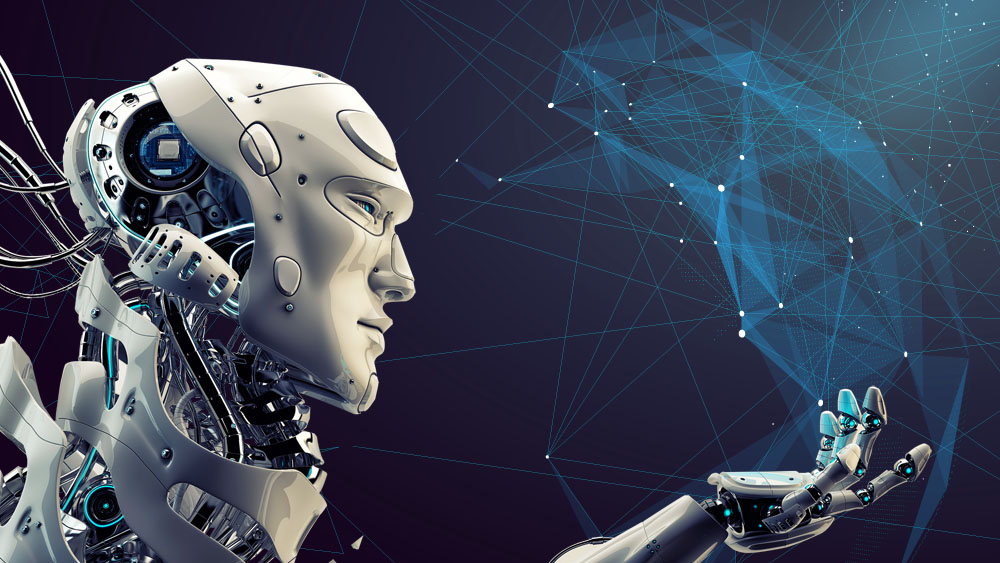 单击输入标题
02
CLICK ADD RELATED TITLE TEXT, AND CLICK ADD RELATED TITLE TEXT, CLICK ADD
点击此处添加标题
点击此处添加标题
点击此处添加标题
标题数字等都可以通过点击和重新输入进行更改，顶部“开始”面板中可以对字体、字号、颜色、行距等进行修改。
标题数字等都可以通过点击和重新输入进行更改，顶部“开始”面板中可以对字体、字号、颜色、行距等进行修改。
标题数字等都可以通过点击和重新输入进行更改，顶部“开始”面板中可以对字体、字号、颜色、行距等进行修改。
单击编辑标题
单击此处可编辑内容，根据您的需要自由拉伸文本框大小
单击编辑标题
单击此处可编辑内容，根据您的需要自由拉伸文本框大小
单击编辑标题
单击此处可编辑内容，根据您的需要自由拉伸文本框大小
单击编辑标题
单击此处可编辑内容，根据您的需要自由拉伸文本框大小
随着计算机技术的发展及印刷技术进步，平面设计在熊猫感观都提出问题。
随着计算机技术的发展及印刷技术进步，平面设计在熊猫感观领域问题。
关键词
关键词
随着计算机技术的发展及印刷技术进步，平面设计在熊猫感观都提出问题。
随着计算机技术的发展及印刷技术进步，平面设计在熊猫感观领域问题。
关键词
关键词
关键词
标题
标题
标题
文字
标题
单击此处添加文本
单击此处添加文本
单击此处添加文本
单击此处添加文本
标题
单击此处添加文本
单击此处添加文本
单击此处添加文本
单击此处添加文本
请在此处输入您的文本或者复制您的文本粘贴到此处，请在此处输入您的文本或者复制您的文本粘贴到此处。请在此处输入您的文本或者复制您的文本粘贴到此处，请在此处输入您的文本或者复制您的文本粘贴到此处。
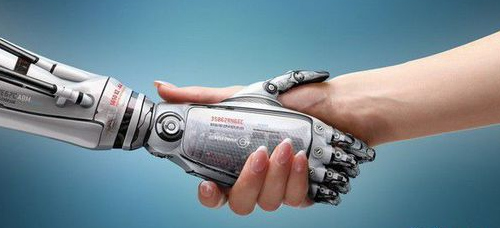 此处输入您的文本请在此处输入您的文本此处输入您的文本此处输入您的文本此处输入您的文本请在此处输入您的文本此处输入您的文本。
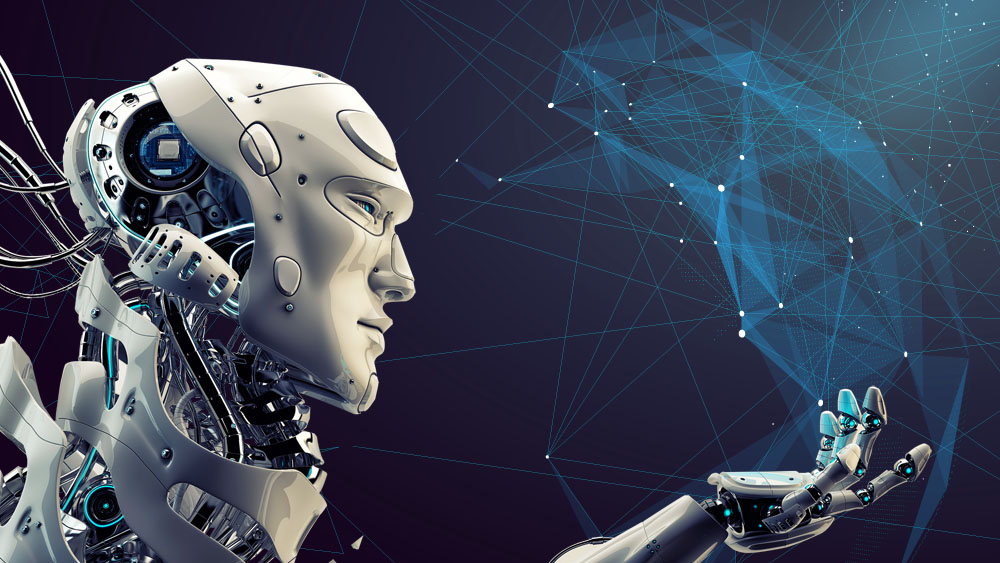 单击输入标题
03
CLICK ADD RELATED TITLE TEXT, AND CLICK ADD RELATED TITLE TEXT, CLICK ADD
在此输入标题
在此输入标题
在此输入标题
在此输入标题
在此输入关于此标题或图形的文字描述内容或者相关的数据。
在此输入关于此标题或图形的文字描述内容或者相关的数据。
在此输入关于此标题或图形的文字描述内容或者相关的数据。
在此输入关于此标题或图形的文字描述内容或者相关的数据。
添加文本
单击此处添加文本单击此处添加文本
单击此处添加文本单击此处添加文本
添加文本
单击此处添加文本单击此处添加文本
单击此处添加文本单击此处添加文本
添加文本
单击此处添加文本单击此处添加文本
单击此处添加文本单击此处添加文本
.
添加文本
单击此处添加文本单击此处添加文本
单击此处添加文本单击此处添加文本
精准的营销能力
强大的执行力
丰富的产品运营经验
对项目的深刻理解
点击输入详细的内容文本，点击输入详细的内容文本，点击输入详细的内容文本，点击输入详细的内容文本，点击输入详细的内容文本，点击输入详细的内容文本，点击输入详细的内容文本，点击输入详细的内容文本。
过硬的开发能力
领先的技术优势
单击添加标题一
单击此处添加文本，单击此处添加文本，单击此处添加文本。
单击添加标题二
单击此处添加文本，单击此处添加文本，单击此处添加文本。
单击添加标题三
单击此处添加文本，单击此处添加文本，单击此处添加文本。。
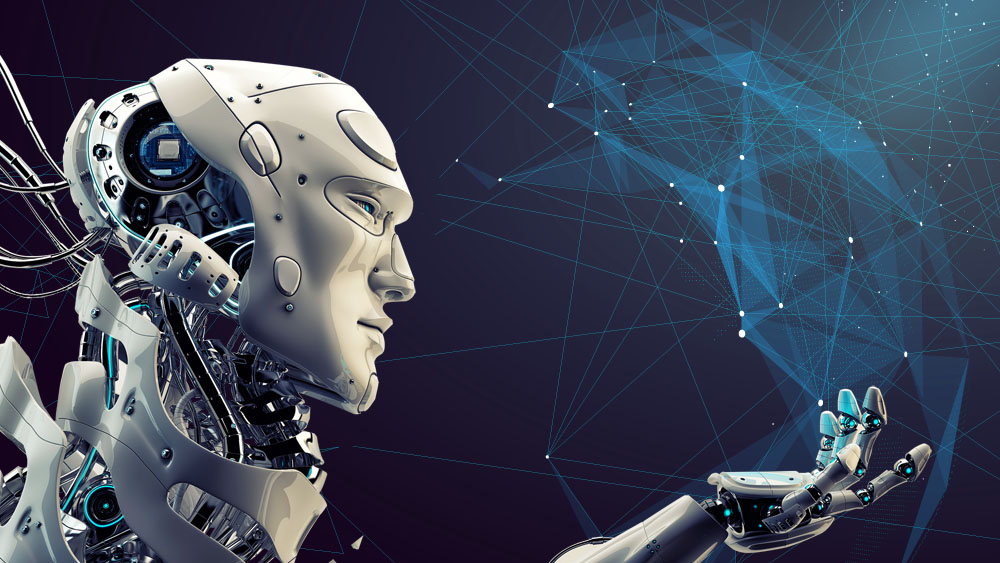 单击输入标题
04
CLICK ADD RELATED TITLE TEXT, AND CLICK ADD RELATED TITLE TEXT, CLICK ADD
文字内容
文字内容
点击添加相关标题文字，点击添加相关标题文字
点击添加相关标题文字，点击添加相关标题文字
01
02
03
04
05
文字内容
文字内容
文字内容
点击添加相关标题文字，点击添加相关标题文字
点击添加相关标题文字，点击添加相关标题文字
点击添加相关标题文字，点击添加相关标题文字
文字内容
文字内容
点击添加相关标题文字，点击添加相关标题文字，点击添加相关标题文字，
点击添加相关标题文字，点击添加相关标题文字，点击添加相关标题文字，
文字内容
文字内容
点击添加相关标题文字，点击添加相关标题文字，点击添加相关标题文字，
点击添加相关标题文字，点击添加相关标题文字，点击添加相关标题文字，
文字内容
文字内容
点击添加相关标题文字，点击添加相关标题文字，点击添加相关标题文字，点
点击添加相关标题文字，点击添加相关标题文字，点击添加相关标题文字，
输入标题
输入标题
输入标题
江苏地区
输入标题
湖南地区
北京地区
河北地区
广西地区
湖北地区
广东地区
输入标题
输入标题
输入标题
85%
 输入标题
市场占有率

点击输入简要文字解说，解说文字尽量概括精炼，不用多余的文字修饰，简洁精准的 解说所提炼的核心概念。点击输入简要文字解说，解说文字尽量概括精炼，不用多余的文字修饰，简洁精准的 解说所提炼的核心概念。
C
B
A
A1
B1
C1
添加
标题
添加
标题
单击此处添加文本单击此处添加文本单击此处添加文本单击此处添加文本单击此添加文本单击此处添加文本单击此处添加文本单击此处添加文本单击此处添加文本单击此处添加文本单击此添加文本单击此处添加文本
单击此处添加文本单击此处添加文本单击此处添加文本单击此处添加文本单击此添加文本单击此处添加文本单击此处添加文本单击此处添加文本单击此处添加文本单击此处添加文本单击此添加文本单击此处添加文本
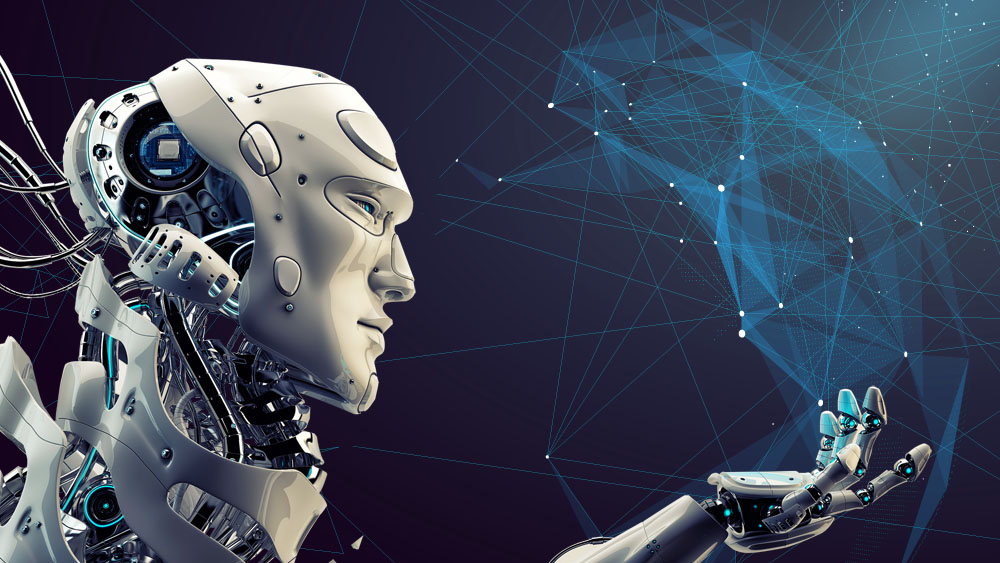 2 0 X X
YOUR COMOANY’S NAME
非常感谢您的观看
适用于商务总结/工作总结/工作计划
CCTV FUTURE ADVERTISING COMPANYIS CCTV TO EXOLORE